AUDIÊNCIA PÚBLICA
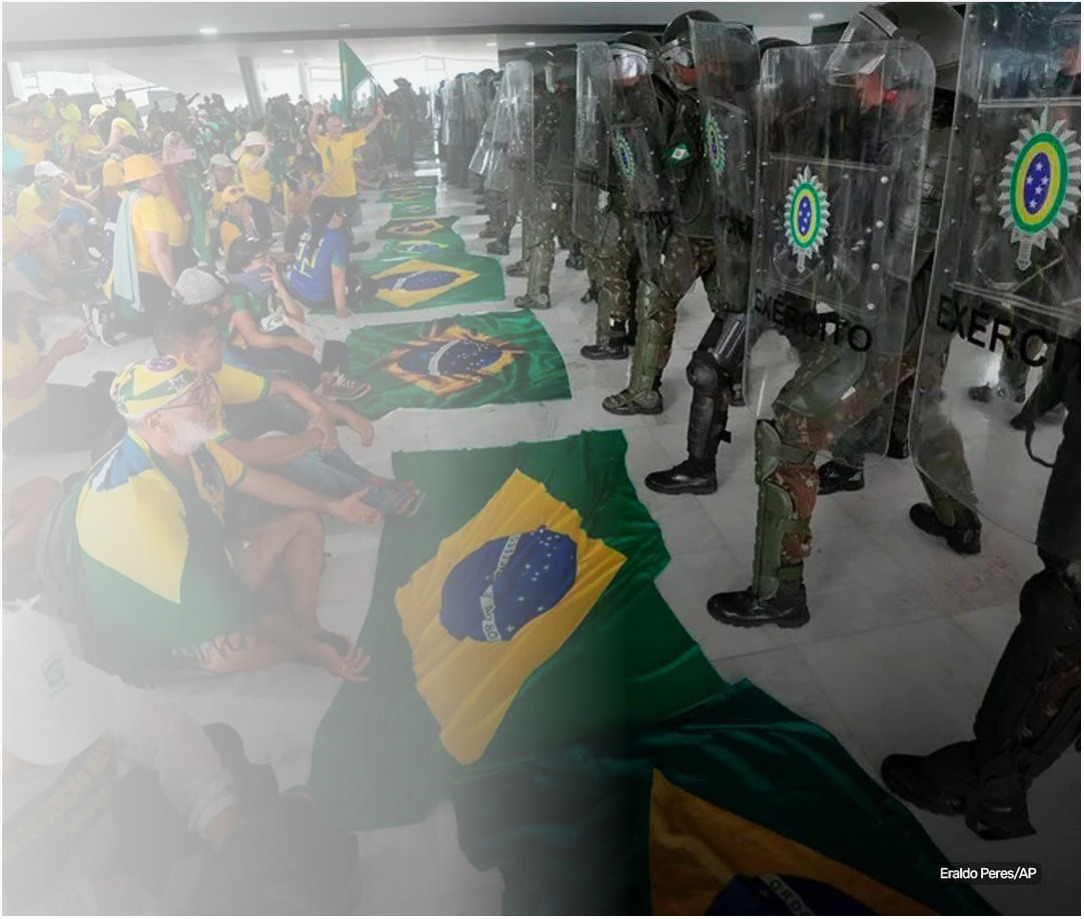 as violações de direitos e do devido processo legal; 
 b) o desrespeito às prerrogativas dos advogados após os atos de 8 de janeiro de 2023
BALANÇO GERAL DOS PRESOS POLÍTICOS
APROXIMADAMENTE 1.500 COM USO DE TORNOZELEIRA
APROXIMANDAMENTE 400 SENDO INVESTIGADOS SEDE PF
APROXIMADAMENTE 101 PRESOS EM REGIME FECHADO
APROXIMANDAMENTE 17 EXILADOS
10 PRESOS NO BATALHÃO POLÍCIA MILITAR/PAPUDA
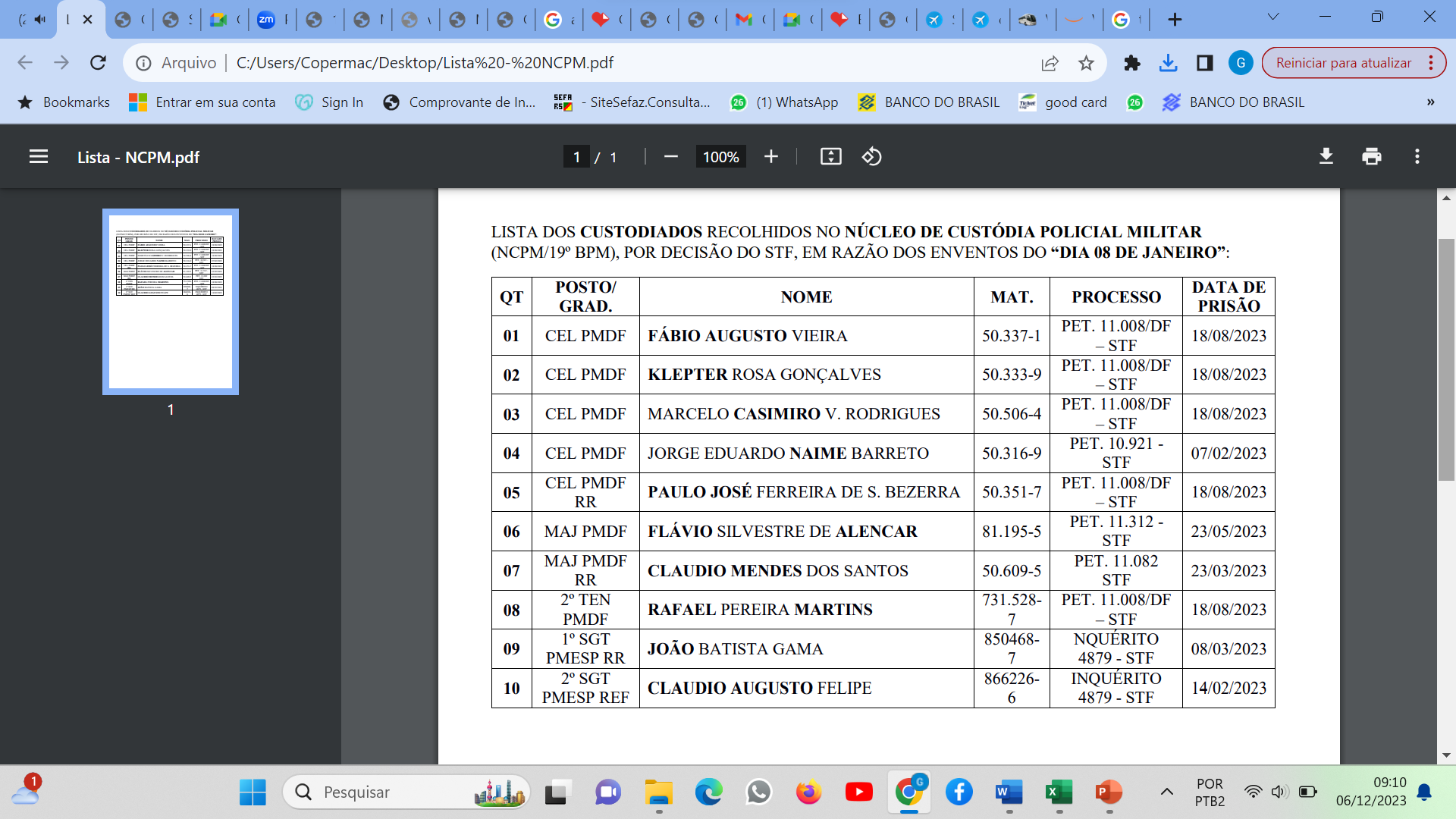 23 PRESOS NA PAPUDA COM PARECER FAVORÁVEL A SOLTURA
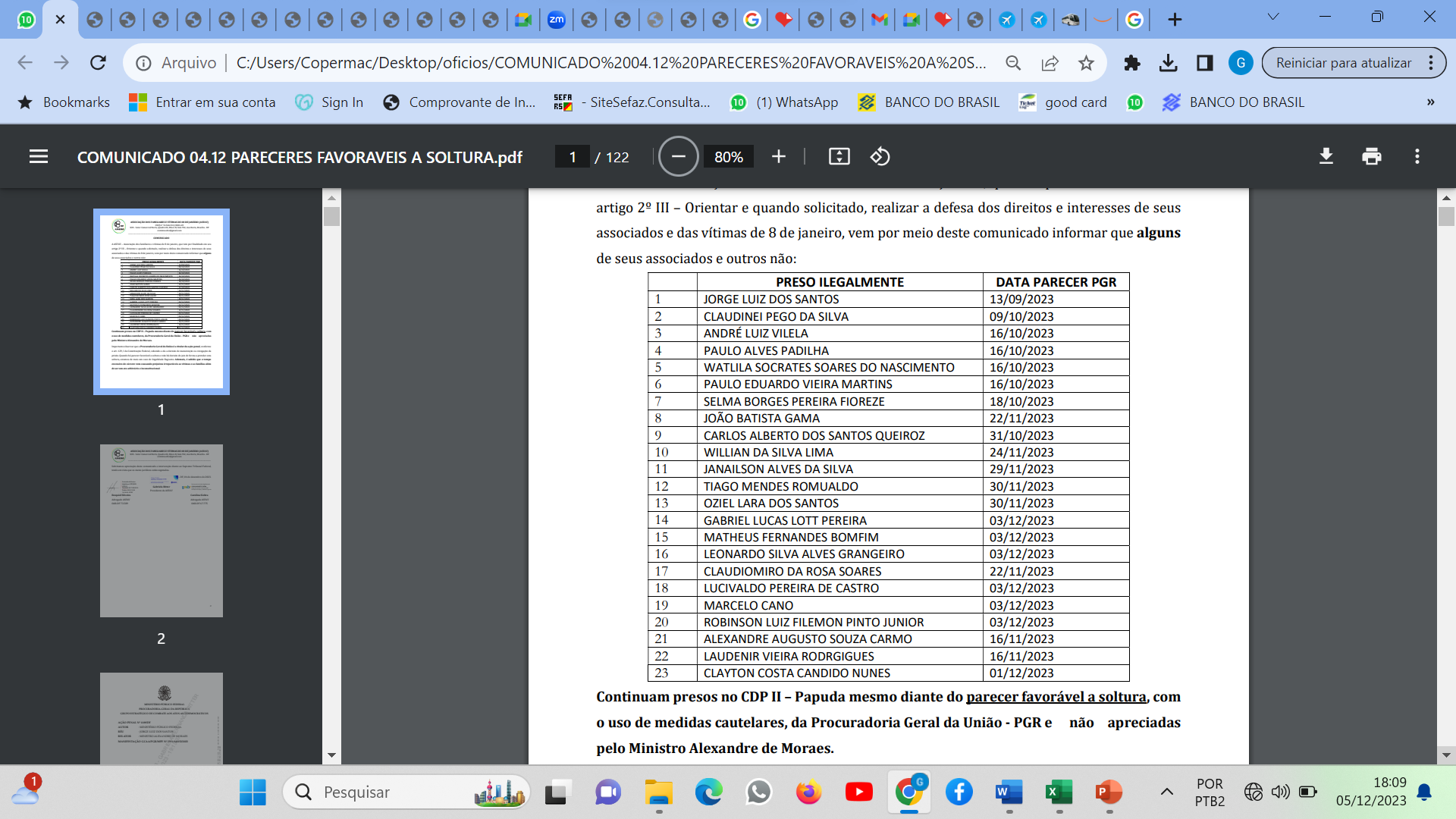 22 PRESOS REPONDER EM LIBERDADE
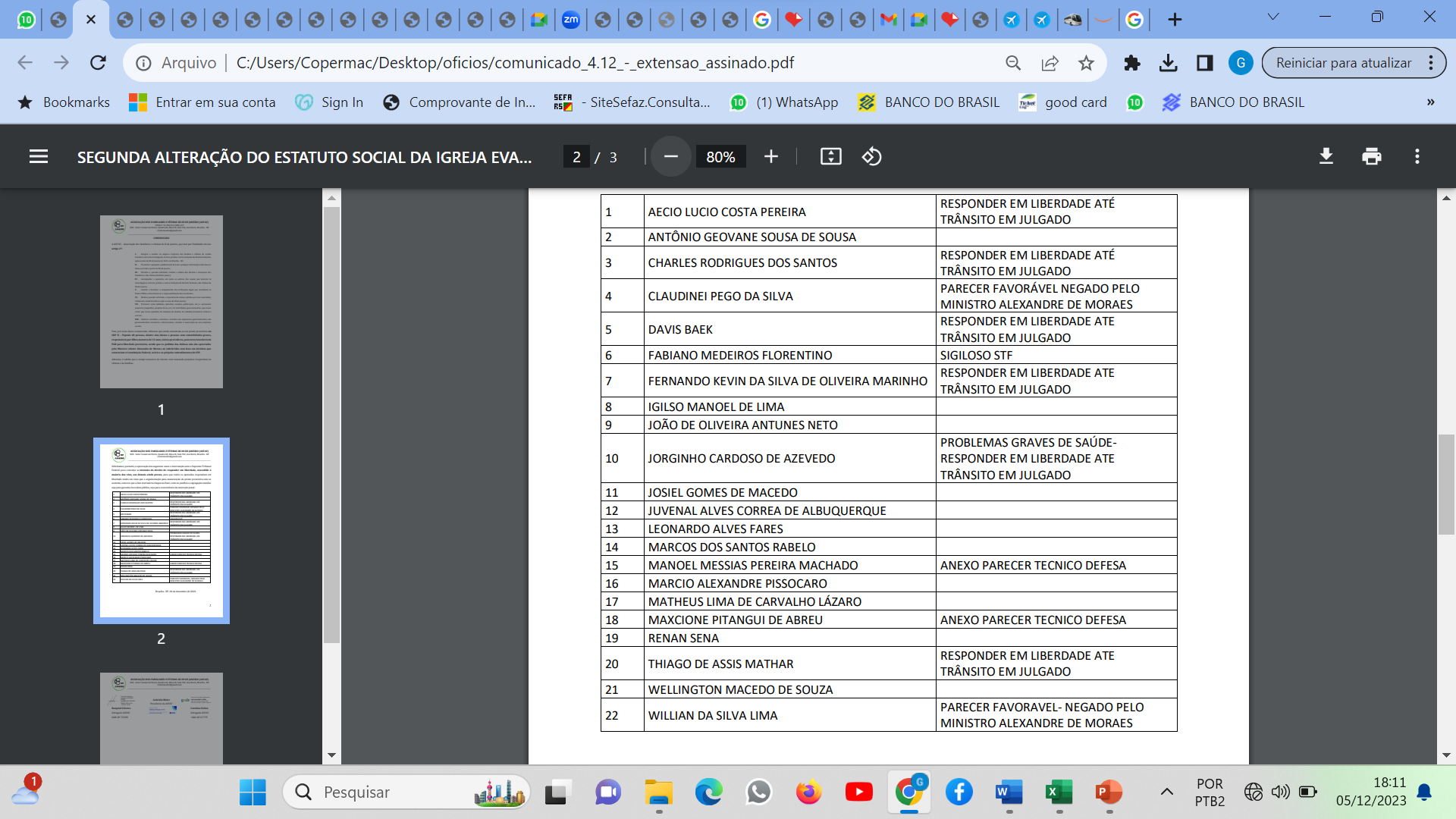 JOÃO PAULO SILVA MATOS/ LONDRINA/PR
PRESO A 220 DIAS SEM SER DENÚNCIA
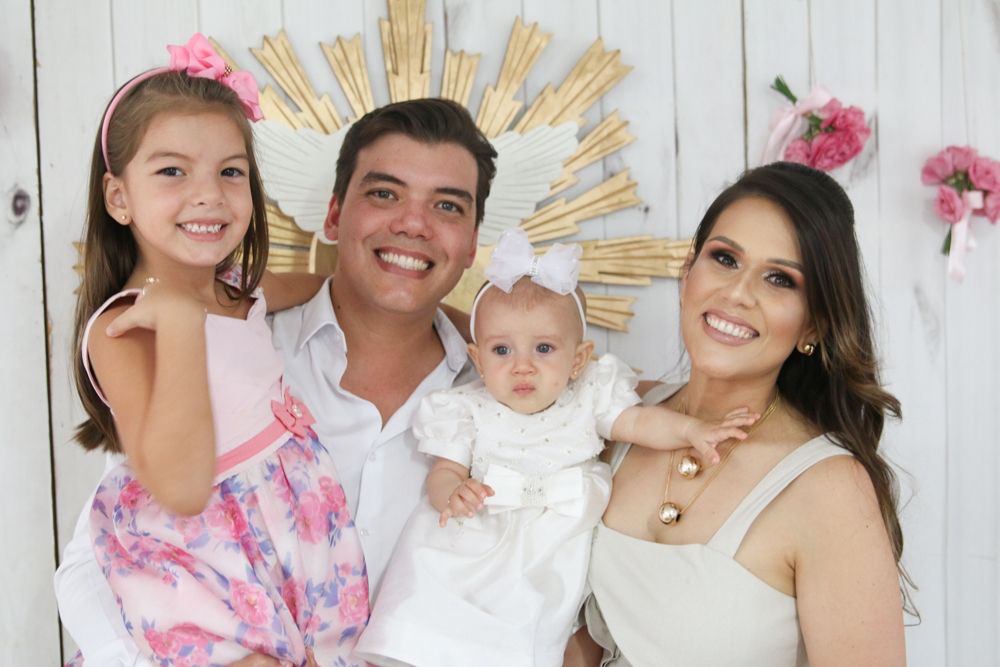 PRESOS EM JUIZ DE FORA/MG
MARCELO EBERLE MOTTA
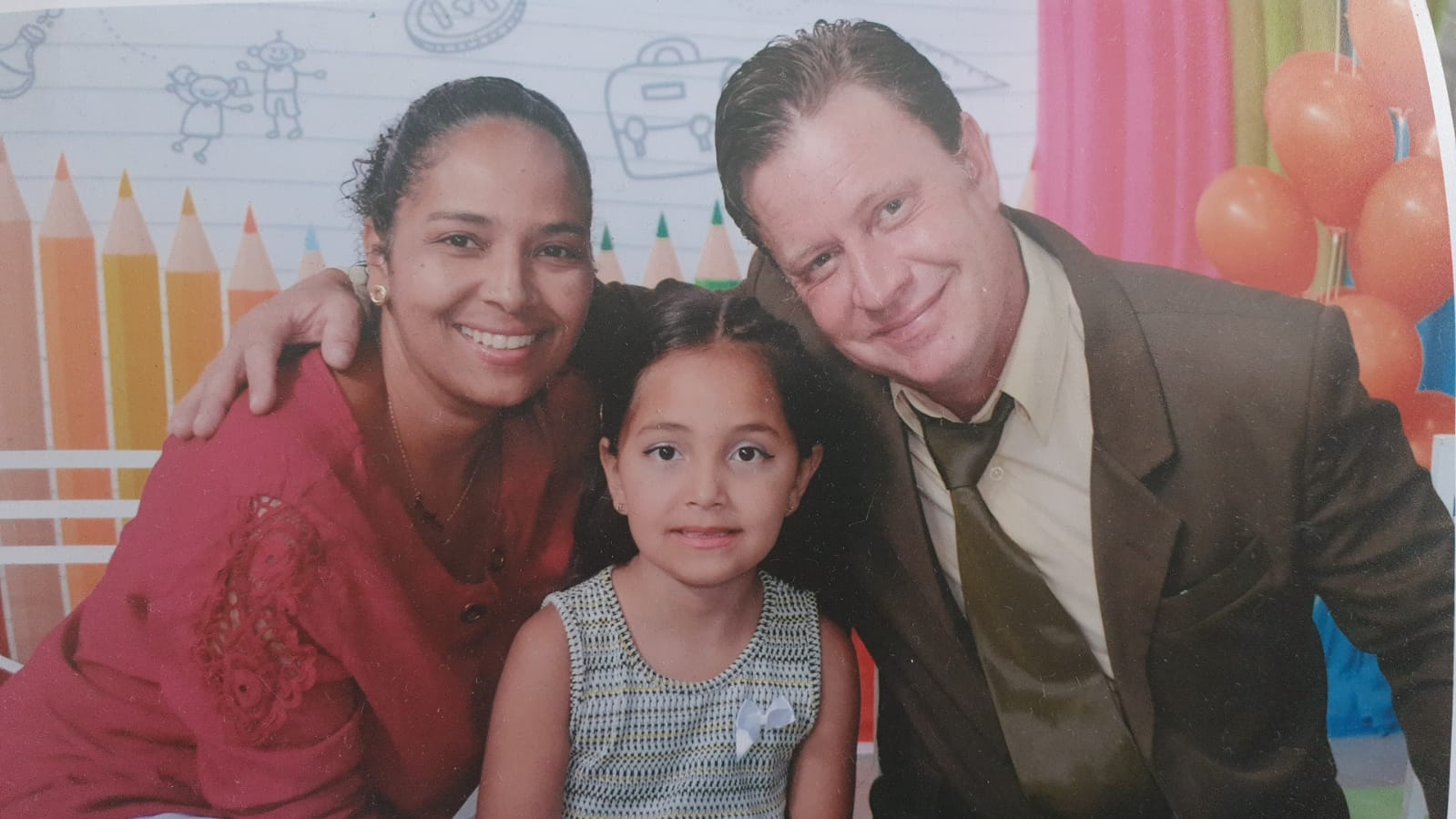 MARCELO EBERLE MOTTA – TEM DEFICIÊNCIA FISICA
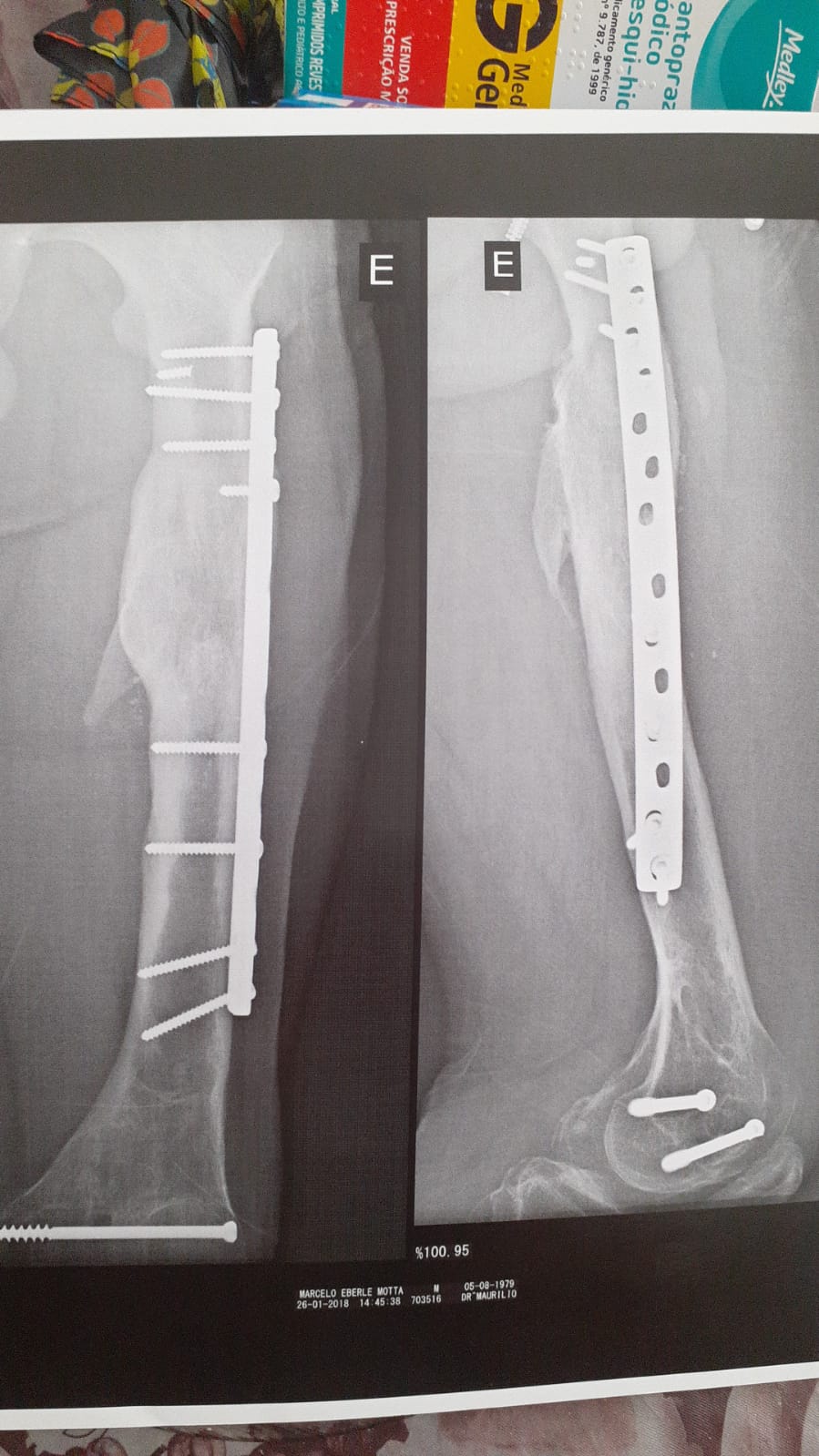 1- Discopatia degenerativa da coluna cervical, CID M50.8;
 2- Discopatia degenerativa na coluna lombar, CID M51.8;
 3- Quadro clínico de Dorsagia, CID M54.8; 
4- Sequelas de fratu•a do fémur e tíbia esquerda evoluindo com 
osteomielite + encurtamento acentuado no ME, CID T93.2;
 5- Crises convulsivas, estava em tratamento com Neurologista.
DR EDUARDO ANTUNES BARCELOS
DR EDUARDO ANTUNES BARCELOS
TEM 65 ANOS
é portador de cardiopatia isquêmica grave (crônica) e hipertensão arterial, fazendo uso de medicamentos contínuos e tendo feito cirurgia cardíaca anterior. 
4 FILHOS
ADVOGADO, TRABALHAVA NA SANTA CASA DA MISERICORDIA EM CATAGUENSES/MG – FOI DEMITIDO.
NÃO HÁ PROVAS OU REQUISITOS PARA MANTER SUA PRISÃO PREVENTIVA
4 PRESOS NO ESPIRITO SANTO
JACKSON RANGEL VIEIRA- JORNALISTA
ARMANDO FONTOURA BORGES FILHO-VEREADOR
FABIANO OLIVEIRA-PASTOR
MAXIONE PITANGUI DE ABREU-RADIALISTA
PRESOS SEM DENUNCIA DESDE DEZEMBRO 2022 NA 1ª FASE DA OPERAÇÃO LESA PÁTRIA
PARECERES DA PGR
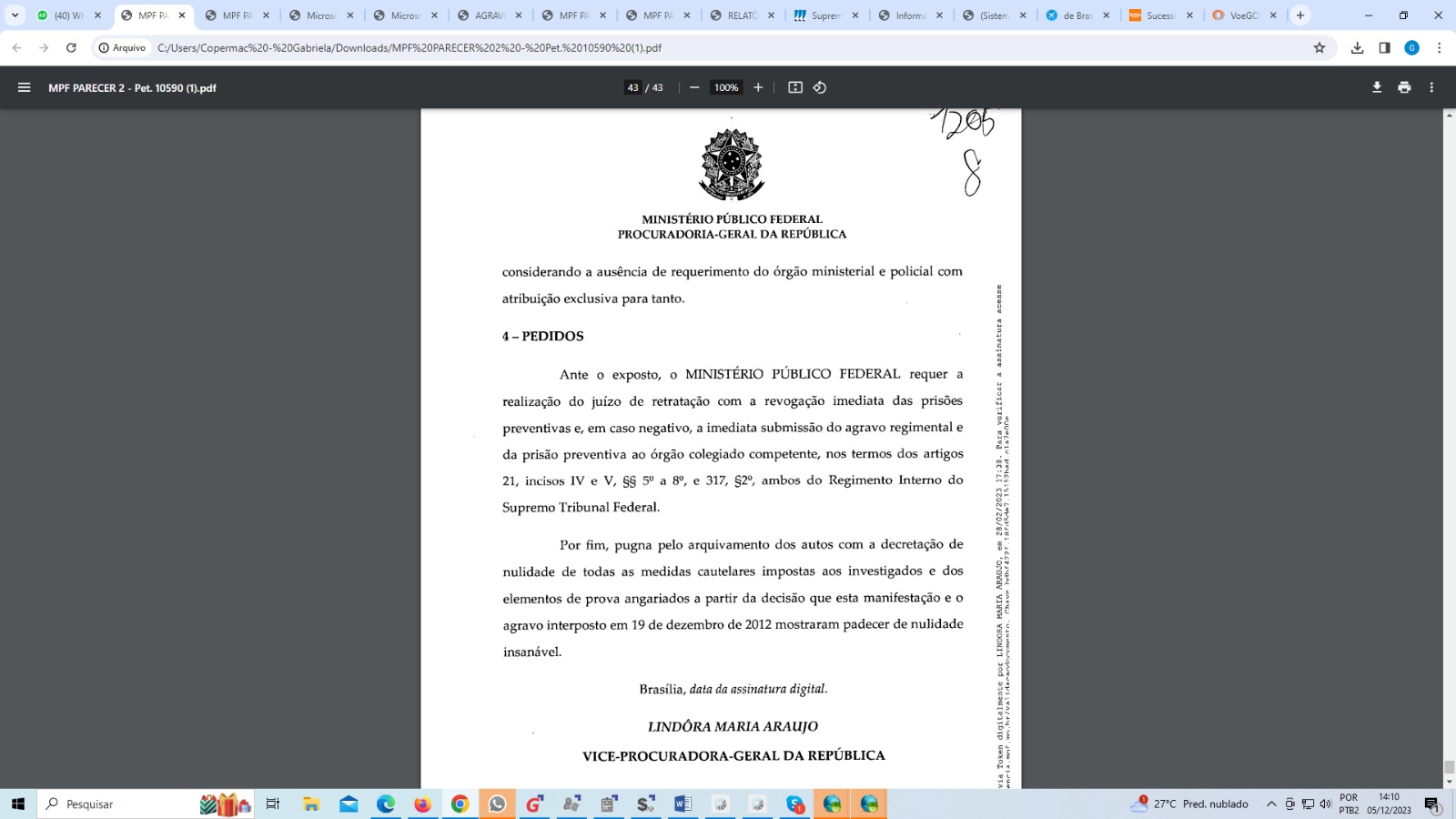 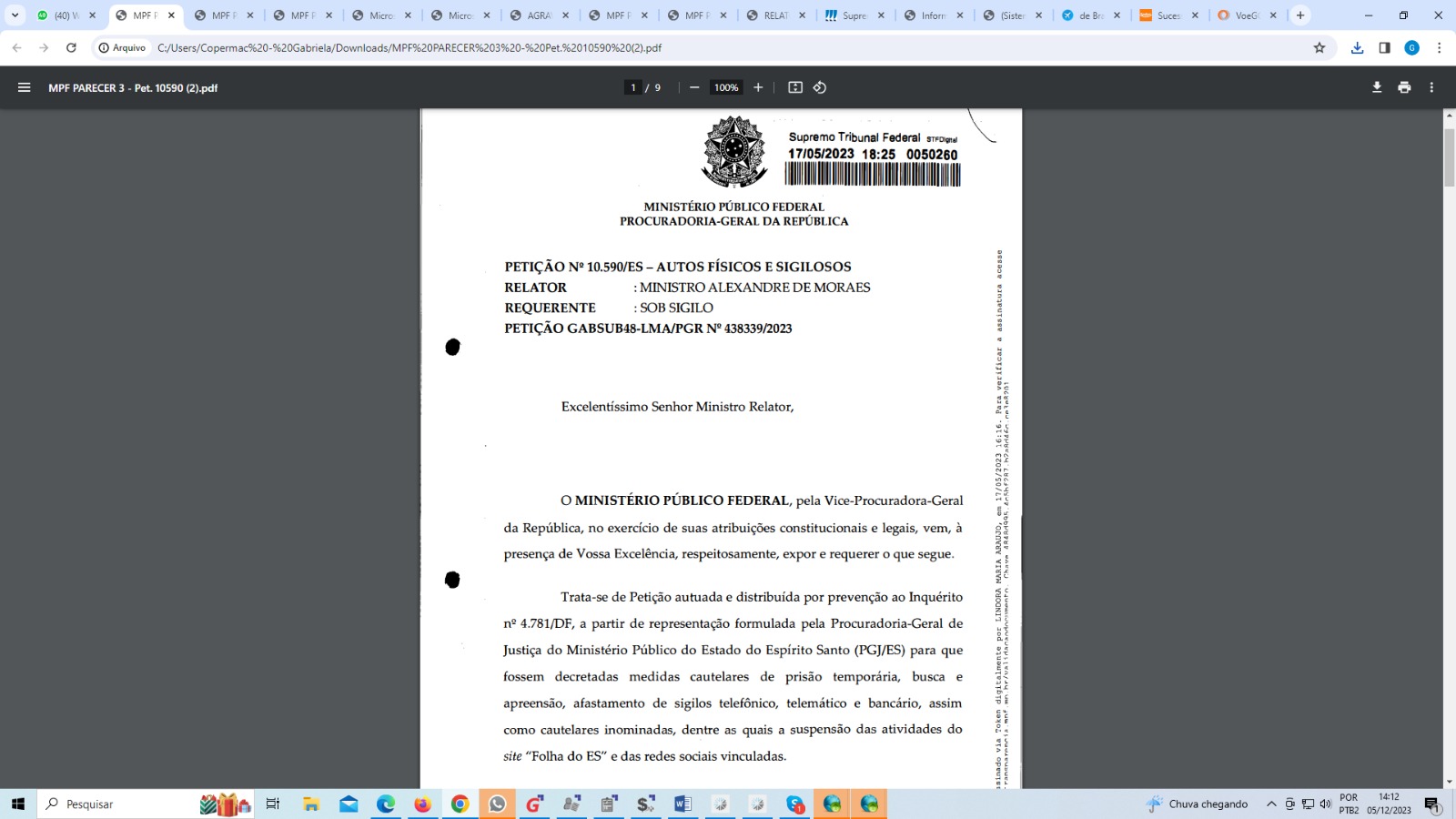 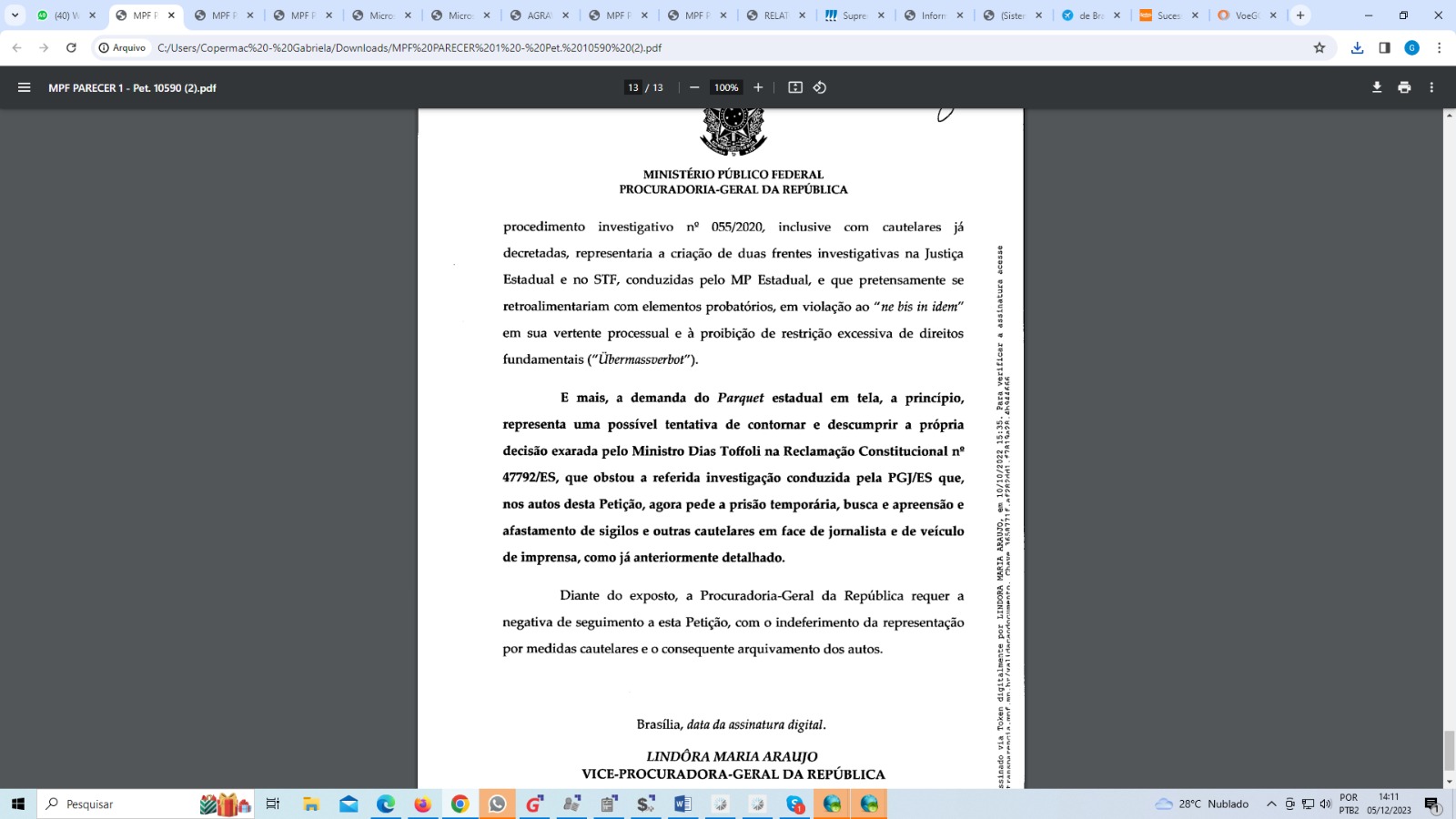 ALGUMAS ILEGALIDADES
PARECER DA DEFESA TÉCNICA DR GABRIEL QUINTÃO COIMBRA
sequer analisado o material fruto da busca e apreensão são feito pela PF no dia 15.12.2022 + quebra de sigilos de 7 anos – PESCARIA DE PROVAS.
INQUERITO ILEGAL DIRETAMENTE AO STF DA PROCURADORA ESTADUAL DO ESPIRITO SANTO Luciana Gomes Ferreira de Andrade SEM COMPETÊNCIA
Maxcione Pitangui de Abreu
PAI DE 3 FILHOS 
PROVEDOR DA FAMILIA
MIGUEL DE 7 ANOS TEM DEFICIÊNCIA E PRECISA DE CUIDADOS CONSTANTES.
ESTA EM PROCESSO DE CEGUEIRA NA PAPUDA POR CONTA DE TOXOPLASMOSE